Téma – rychlí špióni
KOSTRA ČLOVĚKA
Pojmy
Rameno
Pánev
Páteř
Lebka


Sedíme zpět na svém místě
CO NÁS ČEKÁ
POJMENUJI A UKÁŽI NA KOSTŘE JEJÍ JEDNOTLIVÉ ČÁSTI


UVEDU ZÁSADY PREVENCE PŘED ÚRAZEM A NEMOCEMI OPĚRNÉ SOUSTAVY
Ukaž na sobě
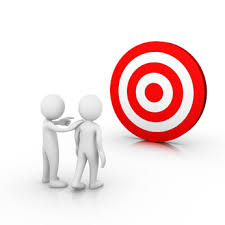 Pánev
Kost hrudní
Žebro
Páteř
Ramenní kloub
Míchu
Hrudní koš
Spojení pomocí chrupavky
Spojení švy
UVEDU ZÁSADY PREVENCE PŘED ÚRAZEM A NEMOCEMI OPĚRNÉ SOUSTAVY
Rozdání pracovních listů
Chodíme po třídě a doplňujeme si jména těch, pro které to platí



Kdo bude mít první vyplněné všechny políčka zakřičí BINGO


ČASOVÝ LIMIT 5 MINUT
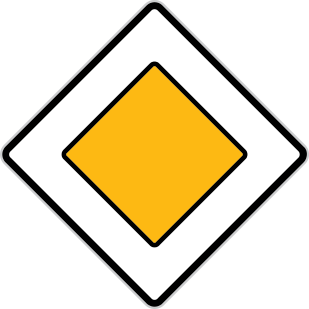 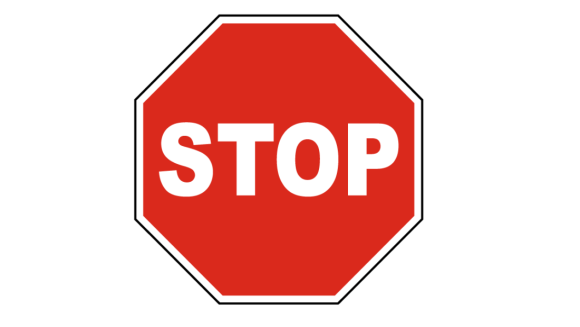 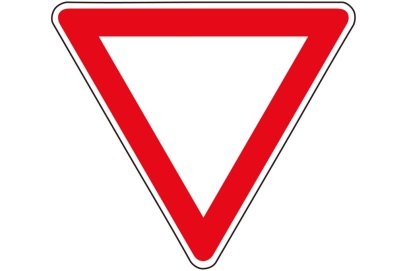 ZPOMAL A DEJ PŘEDNOST V JÍZDĚ
HLAVNÍ SILNICE
ZASTAV SE A DEJ PŘEDNOST V JÍZDĚ
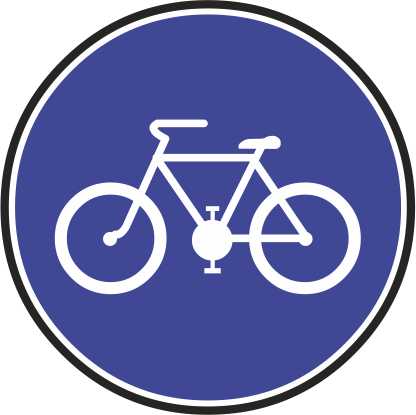 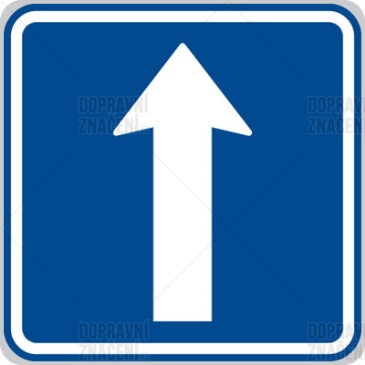 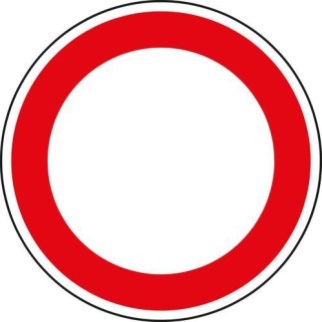 JEDNOSMĚRKA
STEZKA PRO CYKLISTY
ZÁKAZ VJEZDU
Proč je dobré…
Jíst mořské ryby
Jíst vejce
Jíst mléčné výrobky
Chodit na slunce
Nosit tašku na obou ramenou



Najdeš v učebnici na str. 54 – pod nadpisem chráníme své tělo
Proč je dobré…
Jíst mořské ryby – zdroj vitaminu D
Jíst vejce – zdroj vitaminu D
Jíst mléčné výrobky – zdroj vápníku
Chodit na slunce – zdroj vitaminu D
Nosit tašku na obou ramenou – nekřiví se mi páteř nebudu mít skoliózu)
DOKÁŽI TO???
UVEDU ZÁSADY PREVENCE PŘED ÚRAZEM A NEMOCEMI OPĚRNÉ SOUSTAVY
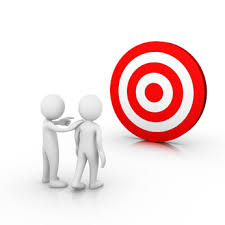 Zapiš si do sešituZÁSADY PREVENCE PŘED ÚRAZEM A NEMOCEMI OPĚRNÉ SOUSTAVY
Každý si zapisuje do svého sešitu své nápady – 
Vymysli minimálně 3 zásady

ZAPISUJ SI NA ŘÁDEK VŽDY JEN 1 INFO

Můžete pracovat ve dvojici – poradit se
ZÁSADY PREVENCE PŘED ÚRAZEM A NEMOCEMI OPĚRNÉ SOUSTAVY
Jím stravu bohatou na vitamin D  - mořské ryby, vejce
Jím stravu bohatou na vápník – mléčné výrobky
Každý den jsem minimálně 1 hodinu venku 
Pravidelně každý den sportuji
Sedím rovně
Každý den si zacvičím alespoň 1 cvik na srovnání páteře
Nosím při sportu ochranné prvky (helma, chrániče)
Mám správně vybavené kolo (brzdy, odrazky, blikačky)
Znám dopravní značky
Jak by ses měl zachovat v této situaci?
https://www.youtube.com/watch?v=i7mXkbd1_KE
Pustit do 1:32 – návrhy – jak byste se zachovali
Dále pustit správné řešení
Jak byste se zachovali?
https://www.youtube.com/watch?v=tZ6xjeyNFoE
Pustit video do 0:50 – jak byste se zachovali
Dále pustit správné řešení
Jak byste se zachovali?
https://www.youtube.com/watch?v=zUIyyC1Nb9E
Video pustit do 5:42
Jak poskytnout první pomoc v tomto případě?
Dále pustit, jak to dopadlo
Bezpečnost cyklisty na silnici
https://www.youtube.com/watch?v=p-N7qPMR-DE
Zapište si důležité zásady, kterými byste se měli řídit